Staffing for Safe and Effective Care: 
How do you ensure safe staffing 24/7?
Dr Juliane Kause
Chief Medical Officer, Anvil Group
Consultant Physician, University Hospital Southampton
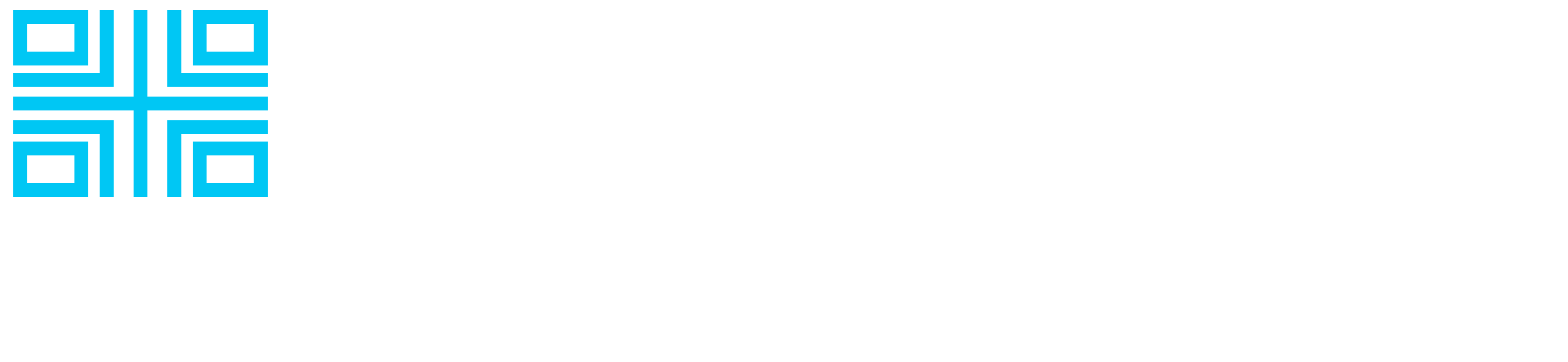 Session Objectives
Three
Two
Four
One
Moving to a 24/7 service: 
From National Policy to local experience – Southampton’s  experience of staffing a large hospital 24/7
New job roles and innovative practices
Out of hours, hospital at night and weekends
Why is this different?
Making real time staffing decisions based on fluctuating demand
Improving “Out of Hours” and weekend care 
will have a positive impact in 4 key areas
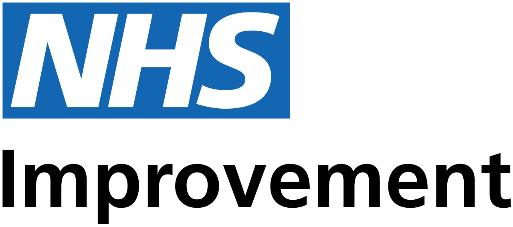 [Speaker Notes: There are four key areas where improving  out of hours and weekend staffing, access to investigations and interventions, will have the most impact.

To meet these standards, Trusts need to improve workforce planning and ways of working within and across clinical services and specialties. For instance, patients cannot get reviewed in accordance with the standards unless there are handover discussions or board rounds every day that review the condition of recently admitted patients and deteriorating patients. 

Early decisions about patients will improve patient flows; patients will undergo investigations earlier and the Monday morning pressures on diagnostics and discharge processes will be eased.  7 day services will reduce readmission rates, lengths of stay and encourage the type of discussion about patients that improves clinical governance and have benefits in terms of patient safety and improved clinical effectiveness.  

It should also improve patient experience by improving their perception of their safety at weekends and by creating more opportunities for information from patients and carers to be taken on board in the decisions that are made

Having more consultant working the weekends will also ensure that trainees and other juniors receive greater clinical supervision.  This will enhance training and the working experiences for those in training, whilst increasing patient safety.]
– workforce section summary
NHS long term plan 2019
Proposed solutions:
Situation in 2019:
The NHS depends on its people
New roles and careers
Vacancies have increased over the last 10 years
Workforce investment
All healthcare staff are feeling the strain
Generalist skill set
NHS needs more staff, working in rewarding jobs, in a more supportive culture
Local workforce action boards
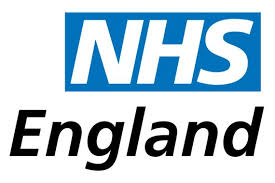 https://www.longtermplan.nhs.uk/
02
04
NHS COVID recovery plan 2021 - 2022
Accelerate preventative programmes
Mitigate against Digital exclusions
05
03
01
Ensure data sets are complete and timely
Restore NHS services inclusively
Strengthen leadership and accountability
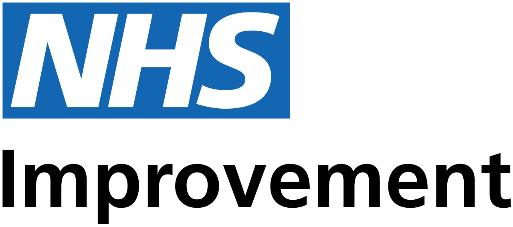 [Speaker Notes: There are five key areas where improving out of hours and weekend staffing, access to investigations and interventions, will have the most impact.

To meet these standards, Trusts need to improve workforce planning and ways of working within and across clinical services and specialties. For instance, patients cannot get reviewed in accordance with the standards unless there are handover discussions or board rounds every day that review the condition of recently admitted patients and deteriorating patients. 

Early decisions about patients will improve patient flows; patients will undergo investigations earlier and the Monday morning pressures on diagnostics and discharge processes will be eased.  7 day services will reduce readmission rates, lengths of stay and encourage the type of discussion about patients that improves clinical governance and have benefits in terms of patient safety and improved clinical effectiveness.  

It should also improve patient experience by improving their perception of their safety at weekends and by creating more opportunities for information from patients and carers to be taken on board in the decisions that are made

Having more consultant working the weekends will also ensure that trainees and other juniors receive greater clinical supervision.  This will enhance training and the working experiences for those in training, whilst increasing patient safety.]
02
04
NHS COVID recovery plan operational implementation 2021 - 2022
High impact service models
Transforming outpatient care
05
03
01
System led recovery (waiting list management)
Elective recovery programme
Staffing models?
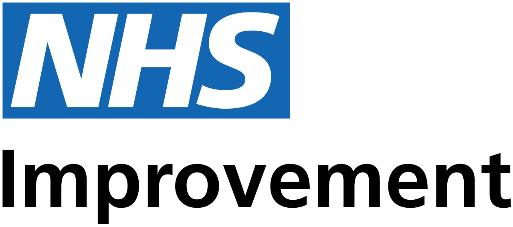 [Speaker Notes: There are five key areas where improving out of hours and weekend staffing, access to investigations and interventions, will have the most impact.

To meet these standards, Trusts need to improve workforce planning and ways of working within and across clinical services and specialties. For instance, patients cannot get reviewed in accordance with the standards unless there are handover discussions or board rounds every day that review the condition of recently admitted patients and deteriorating patients. 

Early decisions about patients will improve patient flows; patients will undergo investigations earlier and the Monday morning pressures on diagnostics and discharge processes will be eased.  7 day services will reduce readmission rates, lengths of stay and encourage the type of discussion about patients that improves clinical governance and have benefits in terms of patient safety and improved clinical effectiveness.  

It should also improve patient experience by improving their perception of their safety at weekends and by creating more opportunities for information from patients and carers to be taken on board in the decisions that are made

Having more consultant working the weekends will also ensure that trainees and other juniors receive greater clinical supervision.  This will enhance training and the working experiences for those in training, whilst increasing patient safety.]
Case Study:
Out of Hours and Seven Day Services in Secondary Care
Page
7
Context
Provides services to some 1.9 million people living in Southampton and South Hampshire. 
Provides specialist services to more than 3.7 million people in central southern England and Channel Islands.
Major centre for teaching and research in association with University of Southampton and partners including the Medical Research Council and Wellcome Trust.

Every year our 11,500 staff:

treat around 150,000 inpatients and day patients, including about 50,000 emergency admissions;
see over 624,000 people at outpatient appointments; and
deal with around 135,000 cases in our emergency department.

Providing these services costs £1.9 million a day.
378 beds (13 wards, including Respiratory HDU)
Medical outliers – up to 100 in the winter
Baseline in 
patient staffing (inpatient medicine as example, 2012)
Medical assistant cover sporadic
Shift patterns between health care professions not coordinated
No weekend pharmacy service
1/3rd SpR vacancies (8/27)
Out of hours staffing for 278 beds = 1SpR, 1 Core Speciality  Trainee, 1 Foundation Doctor, intermittent Out of Hours Nurse Practitioner cover
Bed management function carried out by Out of Hours Nurse Practitioner
Insufficient senior decision makers
Insufficient workers
Out of Hours (OOH) – why does it “feel” different?
Each department works in isolation
Lower staffing levels
Negative recruitment and retention impact
Reputational consequences
The Problem
Out of hours means all 128 hours that are not core working hours (40)
Patient safety and patient flow are interrelated 
More doctors/senior decision makers needed to ensure patient safety and patient flow
Extended OOH nurse roles beyond “H@N”
Separation of bed management/staffing from clinical role out of hours
Not enough workers to meet demand for clerical/routine tasks OOH
Improvement strategy 
= workforce transformation
3-Year Plan
Increase staffing without “taking from existing pool of staff” 
Achieving cost effective solutions
Increase use of IT solutions for handover
New posts for middle grade doctors
Acute Care Fellow(research SpRs)
Extended out of hours nurse roles to cover 128 hours 
Separation of bed management/staffing from clinical role out of hours
Out of hours therapists
Out of hours pharmacists
Extended job roles for admin/clerical staff
Weekend and evening ward clerks until 22:00hrs
New job roles
Doctors Administrators
Transformation from nurse coordinator/bed manager (Band6) to Advanced nurse practitioner (Band7)
Transformation of nursing roles in medicine
Separation of bed management from clinical work
- Key to success
- Clear definition of roles
Advanced nursing practice pathway (MSc)
H@N to OOH Advanced Nurse
practitioner
Development of MDT delivering OOH
care
Nursing Role
Transformation Impact
2012:
WTE: 2 Band 6, one Band 7
Shift: 20:30 to 09:00
Role:
Staffing 
Bed management
Clinical coordination
Perception: “less stressful than ward nursing”
Challenges:
Rota gaps
Overwhelmed by workload
Reputational issues for trainee doctors
Staff retention
2015:
8 WTE
Shifts:
16:00 to 04:30 weekday
20:00 to 08:30 every day	
08:00 to 20:30 Weekend/ PH
Role:
Clinical
Benefits:
Stability
Education
Support for ward nurses and junior doctors
Control of workflow
Positive choice to become ANP
Staff retention
New Role for Middle Grade Doctors Acute Care Fellows
6 Acute Care Fellows
Senior Registers (ST5 and above)
Breadth of specialty experience
Gastroenterology/Cardiology/Respiratory/Endocrinology
Time out of specialty training  for clinical/scientific research leading to higher degree (PhD/MD)
Started 2014, programme remains successful
Benefits toAcute Care Fellows
Retain clinical skill set
Develop management /leadership/ GIM competencies
Experienced clinicians are not ‘lost’ to the NHS 
Supports out of programme research 
Clinical training time credited, therefore qualify as consultants 6-12 months earlier
The impact of the OOO 
Advanced Nurse Practitioner
and the Acute Care Fellow Role
Shared workload
Timely review and escalation of patients
Broad range of specialty knowledge available  collectively OOH
Reduces the overflow of ‘routine’ work to the night shift
Builds teams, supports individuals
Therapy Services Transformation
5-day services “stretched” to seven days
Physiotherapy and occupational therapy combined
New Band 3 and Band 4 roles
Service design based on clinical need
Early successes: 
timely end of life care discharges
equitable service for all patients
Challenges: 
Culture change
Some staff were new to weekend working
Pharmacy
2016
2014
Focus of service = discharges from AMU and medicine
Focus of service =  to support discharges and therapeutic drug monitoring for the whole organisation
Weekdays: 09:00 to 17:00
Sat and Sun 09:00 to 12:00 AMU and Medical Wards only
No weekend service for rest of the organisation 
No Public Holiday service
Dispensary open Saturday and                        Sunday from 09:00 to 12:00
Weekdays, weekends:
09:00 to 17:00, up to  19:00  in all acute admission areas
Weekends and Public Holidays:
reduced service for all  09:00 to 17:00 all areas (2017)
Dispensary open from 09:00 to 17:00, seven days a week
Page
19
Doctors Administrators “invented”
on AMU  in 2015 – now national, all specialties
The problem:
“Busy Acute Admissions Area”
56 bedded AMU
70-100 daily attendances/admissions
41% direct discharge rate – 30-40 electronic  discharge summaries (EDS) per day
15 minutes to complete EDS excluding to take out medications (TTOs)
10 hours per day = time required by junior doctors to complete EDS
3 SHO grade doctors on “ward-based duties” each day, one SHO  for admissions, 1-2 SpRs, 1 consultant 08:00-22:00, seven days a week
Median length of stay 20 hours
Junior doctors carry the administrative burden at the expense of direct patient care and education
European Working Time Rule considerations created additional pressures
Doctors Administrators “invented”
on AMU  in 2015 – now national, all specialties
The solution: A Doctors Administrator
“Busy Acute Admissions Area”
41% direct discharge rate – 30-40 electronic  discharge summaries (EDS) per day
15 minutes to complete EDS excluding to take out medications (TTOs)
10 hours per day = time required by junior doctors to complete EDS
3 SHO grade doctors on “ward-based duties” each day, one SHO  for admissions, 1-2 SpRs, 1 consultant 08:00-22:00, seven days a week
Recruitment of Doctors Administrators
01
02
03
04
Advertised on open market (avoid depleting health care support roles further)
Internal and external recruitment
Competitive
selection process
Skills required

Dynamic
Attention to detail
Able to work well in acute environment
initiative
Six-week training programme
Trust induction
Coding education session
Trust IT clinical applications course
Medical terminology course
Dummy discharge summaries
Training of Doctors Administrators
Competency  framework
Medical model
Clinical  supervisor
AMU consultant = mentor
Placement/Utilisation of 
Doctors Administrators
2 doctors administrators on duty each day (Mon to Fri) and one on Sat, Sun and public holidays
DAs join the morning ward round – checklist approach encouraged to include CQuIN items
DAs give patient information leaflets after the ward round
DAs liaise with junior doctors when results become available
DAs restock treatment room (checklist approach)
DAs conduct departmental audits
DAs write eDS, checked and signed by junior doctor
Accountability of Doctors Administrators
01
02
03
04
Overall clinical accountability = AMU consultant of the week
Accountability for each electronic document = signing clinician
Line management = administration manager for each department
Education = mentor consultant and clinical director emergency care
Integrated valued members of the MDT within three month of introducing Doctors Administrators
Professional networks of DAs within each department/organisation
Coders
Quality for income (cost improvement and transformation)
Ward clerks
Nurses
Doctors
Impact on 
Clinical Service
Improved documentation of initial consultant review
Improved patient information
Improved quality, detail and narrative on EDS
More direct discharges from AMU
Reduced length of stay (median LOS 20 hours to 16 hours)
Improved patient flow to wards
Consistency throughout the week
Impact on 
Staff
Doctors have more time to treat patients
Time between AMU admission and AMU initial AMU doctor assessment has halved (now 1 hour)
Improved job satisfaction for doctors, nurses, pharmacists, social workers, H@H as we are better able to deal with acutely unwell patients and patients ready for discharge 
Improved educational experience for staff in training
Fewer vacancies (other local initiatives have also contributed to this)
Post 
Evaluation
Value added
financial
Value to patients and clinical staff
Service improvement initiatives
Patient information
CQUIN data completion
Trusted colleagues
Integral part of Multi-professional Team 
Electronic Discharge Summary audit shows DAs provide better documentation than junior doctors (N = 40)
Consistent quality
Out of Hours Models of Care: Pre-OOH Work Structure
Nurses and Patients
Out of Hours Models of Care: OOH/7 Day Services
Improvements Delivered through 
Workforce Transformation
Extended 
clinical service
Educational packages for nursing staff and junior doctors
Online task management and handover system (“one stop shop”) designed by us for us
Creation of new job roles - Acute Care Fellows, Medical Assistants and Doctors Administrators
Page
32
Sufficient senior decision makers
Sufficient workers
Impact on out of hours staffing in one large university hospital
Whole system approach
Safety in numbers
Positive recruitment and retention impact
Positive impact on reputation
New ways of working
Trust huddle at 11pm to discuss acuity and workflow
On call replaced by shift work where required
MDT works seven days a week and nights where required
Shift harmonisation of all professions working and MDT handover
Do all “outstanding” emergency work outstanding before midnight
New approaches to solving old problems
Super Sundays – MDT approach to clinical administration tasks 
Doctors Administrators
Ward Clerks
Junior Doctors
Nurse Practitioners

Discharge summaries = income 

Adding value and valuing staff
In
Conclusion
2012 Baseline:
378 beds (13 wards, including Respiratory HDU)
PATIENT FLOW AND SAFETY:
Medical outliers – up to 100 in the winter 
PEA cardiac arrests -  45 per 
Length of stay – 8 days
Shift patterns between health care professions  not coordinated
Medical assistant cover sporadic
No weekend pharmacy service
1/3rd SpR vacancies (8/27)
Out of hours staffing for 278 beds = 1SpR, 1 Core Speciality  Trainee, 1 Foundation Doctor, intermittent Out of Hours Nurse Practitioner cover 
Bed management function carried out by Out of Hours Nurse Practitioner
2015 - 2019
Bed footprint unchanged, RHDU increased in size 
PATIENTS FLOW AND SAFETY: 
Medical outliers reduced by 75%
PEA cardiac arrests reduced to < 10 for last 2 years
Length of stay – 6 days (in 2015), 5.5 days in 2018
Shift pattens aligned (doctors, nurses, pharmacists, therapy team, adminstrators)
Consistent medical assistant provision 24/7
Weekend and public holiday pharmacy service 
No SpR vacancies 
Out of hours doctor staffing:  2-3 SpRs, 2 Core Trainees, 2 Foundation Doctors, 2 ANPs
Bed management function separated, with electronic tools supporting  this function  
FINANCIAL- Significant reduction in spending on bank nurses and locum doctors
NATIONAL RECOGNITION AND COLLABORATION- national leader in OOH care, patient and staff co-design of services, clinical academic profile, innovation
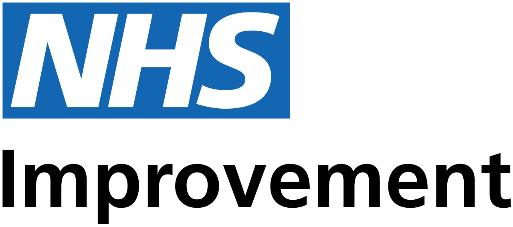 Spreading the Word
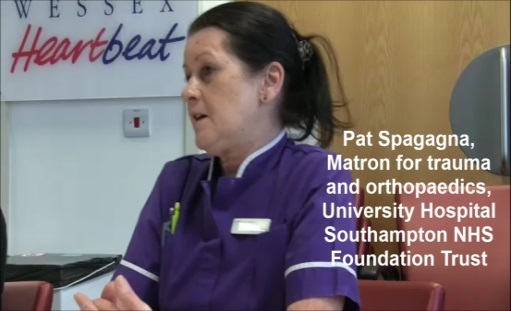 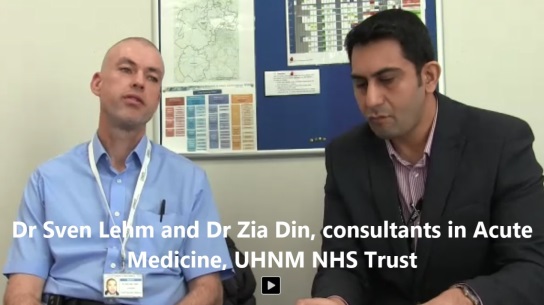 Video and written case studies of staff already implementing                       seven-day hospital services

https://improvement.nhs.uk/resources/seven-day-services/
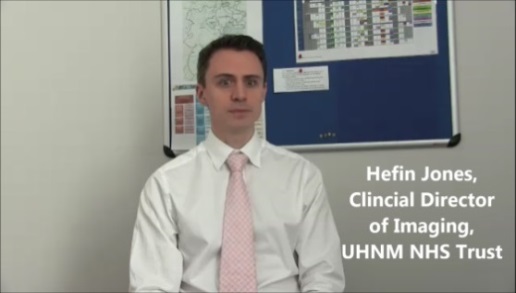 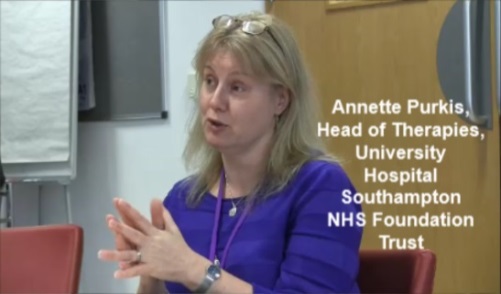 [Speaker Notes: NHS Improvement is sharing good practice, case studies in written and video format via our Improvement Hub.  We have created a comprehensive yet simple animation explaining what seven day services means for staff and patients and will continue to build this resource as the seven day service programme continues.

Visit the improvement at the website on screen for further information.]
Animated film clarifying the four clinical standards and benefits to staff and patients
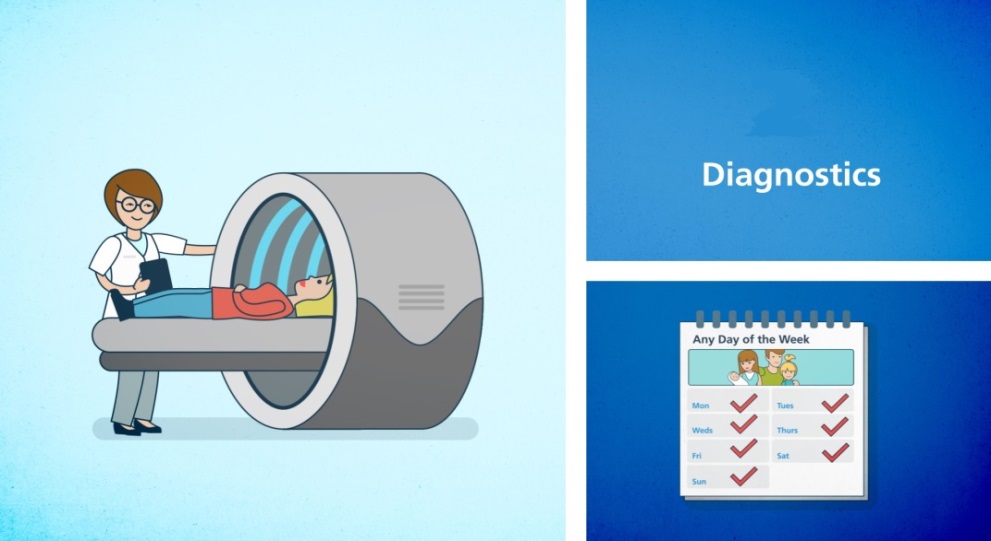 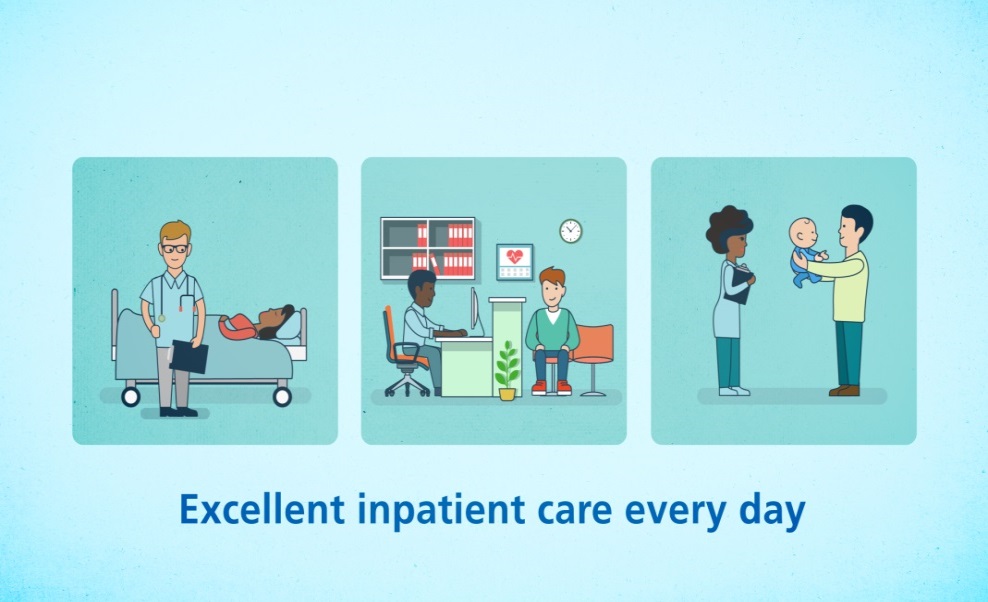 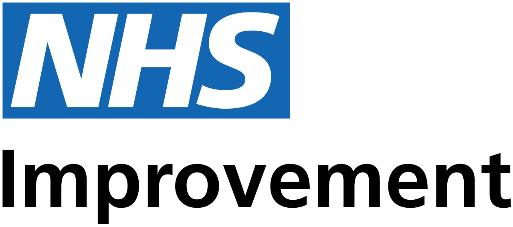 [Speaker Notes: NHS Improvement is sharing good practice, case studies in written and video format via our Improvement Hub.  We have created a comprehensive yet simple animation explaining what seven day services means for staff and patients and will continue to build this resource as the seven day service programme continues.

Visit the improvement at the website on screen for further information.]
Would I do it again? Absolutely!
Thank you!
Questions! Unmute, use chatbox or email me:
j.kause@nhs.net or jkause@anvilgroup.com
Dr Juliane Kause